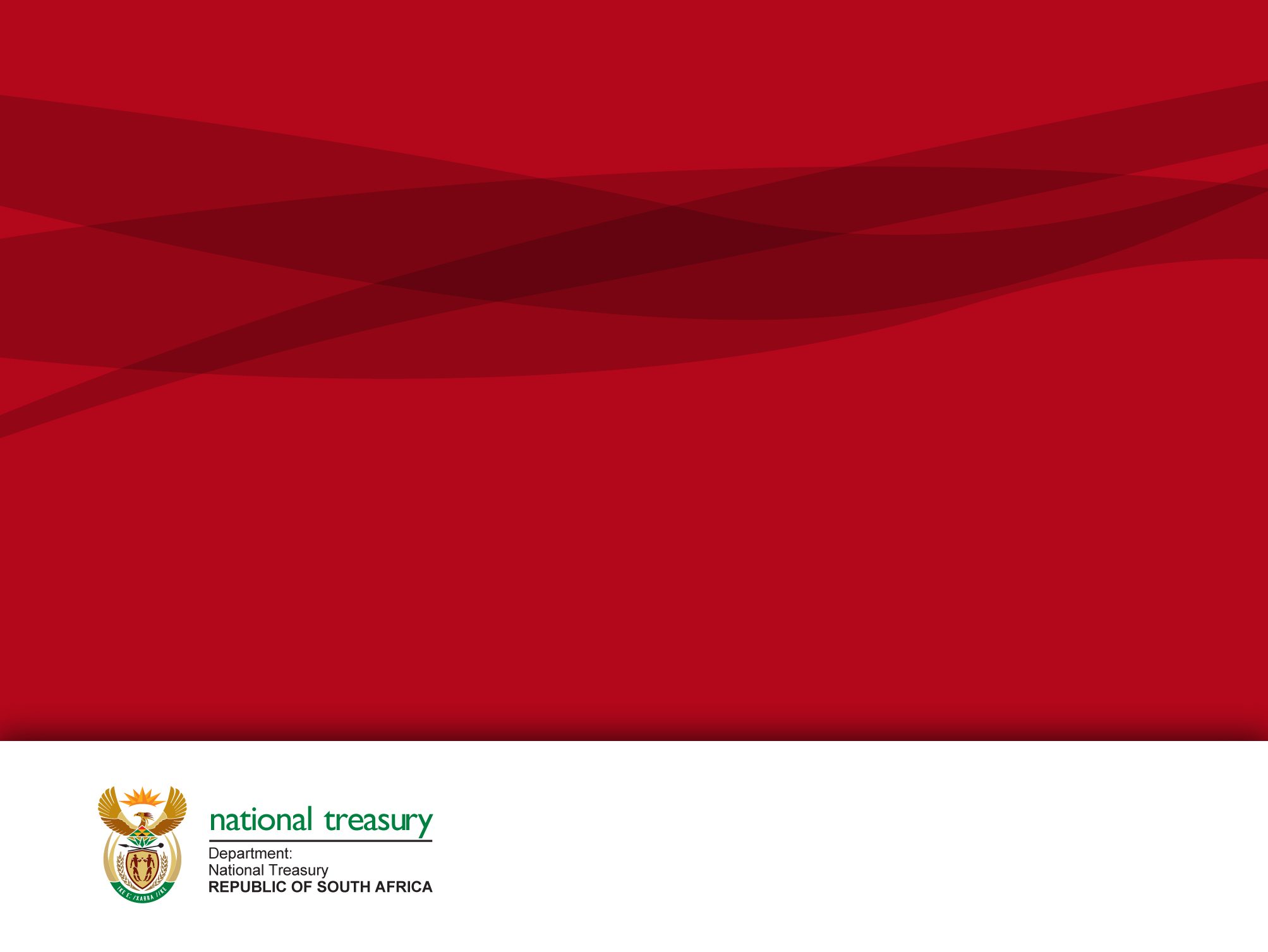 Transforming the financial sector to be safer, better and more transformative Presentation to the Standing Committee on Finance & Portfolio Committee on Trade and Industry
National Treasury | 24 May 2017
1
NT response to transformation  of fin sector debate
NT thanks SCOF/PCTI for the public hearings on Transformation in the Fin Sector
Opportunity to deal with the real issues and ask: why have current transformation initiatives not been as successful as expected, after 20 years of freedom?
Economic transformation, de-racialisation  and reducing inequality critical for political AND economic stability
Priority for Treasury is mass-based and sustainable transformation rather than only for a few 
Annexure F in 2017 Budget Review provided a Treasury perspective
Today we will review main themes of the comments and explain Treasury’s initial thinkin in how to take issues forward, making preliminary recommendations to support debate
Transformation requires participation of all interest groups/stakeholders, engaging and committed to transformation
2
Role of NT in financial sector transformation – some initial and unmandated ideas!
No one player can drive successful transformation
Neither Govt or Treasury can solely determine the way forward
Need all key players to buy-in, and be part of a JOINT process to determine agreed outcomes and targets
Role of Financial Sector Summit and Financial Sector Charter Council therefore critical, and their very membership and representation needs to be reviewed
Treasury response today is therefore an attempt to make proposals on how to move forward, taking into account was was said in hearings
It is not a formal Treasury policy position, and merely a set of initial ideas
Lots of complexity (eg around ownership) but such complexity must NOT delay ACTION, which is URGENT, so we can make steady but real progress on tranformation
3
Recap: Perspectives on transformation as articulated in the Budget Speech 2017
“… A new perspective on economic transformation is required… 
The litmus test of our programmes must be what they do to create jobs, eliminate poverty and narrow the inequality gap.
Transformation must be mass-based and sustainable, benefiting the most disadvantaged South Africans through the creation of new assets, capabilities and opportunities to build livelihoods, and build asset wealth. 
We have to mobilise both private and public investment in social and economic infrastructure, new technologies and new activities that help build a modern and diversified economy.
We must continue to confront cartels and collusion robustly and provide new opportunities for access to markets
Transformation must achieve a more balanced structure of ownership and control in our economy. 
Transformation must build self-reliance of South Africans, reject the dependence on debt and protect our fiscal sovereignty.
Transformation must result in an economy that belongs to all, black and white, where the legacy of race domination is no longer visible.” – Minister Pravin Gordhan
4
Recap: What do we mean by transformation in financial sector?
A de-racialised financial sector reflected by:
Ownership/management more reflective of black South Africans
Enterprise development and procurement of services involving black households and businesses
Access and inclusion of black households & effective usage of financial services
Promoting asset wealth of black households
Providing better access to funding for small businesses
Developmental and competitive objectives
Funding infrastructure/capital projects that promote growth and jobs
Ensuring a more competitive and less concentrated financial sector
Ensuring  impact of transformation is transformative, meaning a financial sector that works for all South Africans, helping SAs to save, borrow, insure, transact  and generate jobs and asset wealth
5
Recap: Financial sector needs HIGHER standards for transformation
The financial sector  acts as an “intermediary” in the economy – mobilising savings and allocating credit, providing payment services to facilitate trade
Funds controlled by the financial sector ultimately belong to customers, and financial firms are merely custodians of other peoples’ money.  Hence govt has to regulate: 
Safety and soundness of financial firms (prudential regulation), 
That firms treat their customers fairly (market conduct regulation).
Financial stability risks, to reduce bailing out banks by  taxpayers (fiscus) (taxpayers) as 2008 GFC
Potential for conflict between above objectives, and lessons learnt from 2008 Global Financial Crisis (GFC), led to the adoption of the Twin Peaks regulatory framework.  
Meaningful ‘transformation’ of the financial sector is not merely a question of ownership of financial firms, but to how the sector supports real economic activity? 
What services are provided to consumers? (Access/Inclusion, lower charges, more appropriate products)
How are the assets in the system put to use? (Procurement, empowerment financing, socio-economic development)
Who decides how those assets are invested / put to use? (Management control, employment equity and skills development)
6
Financial Sector Charter is broken, an needs to be fixed (and so too BEE codes)
Hearings confirm that the Financial Sector Charter is not meeting expectations of all financial sector participants
Fin sector underlies all economic activity, and hence expectations for transformation are very high, and expectations are very high
FSC has been “juniorized” after breakdown 2008, now tick-box exercise
Transformation must include better access and financial inclusion, better and more appropriate products, as well as the normal BEE objectives related to ownership/management/enterprise development
BEE codes must also move beyond a tick-box approach, and uncertainty in implementation of equity equivalent resolved
Targets need to be refined and more granular, and more measurable and be better-place to meet realistic expectation
Fin Sector Summit offers opportunity to get Charter back on the road to real transformation, but PROCESS to get to Summit is critical if we are to have a real conversation and tougher targets
7
Origins and functioning of the FSC
NEDLAC convened the Financial Sector Summit in August 2002 with the objective to influence  the community re-investment legislation and transformation of the financial sector; creation of a co-operative banking sector and other publicly  owned financial institutions;  address developmental financing by banks. 
The Financial Sector Charter (FSC) came into effect in January 2004 as a result of agreements reached at the Financial Sector Summit. 
The FSC was drafted by the financial sector Trade Associations including the Association of Black Securities and Investment Professionals (ABSIP), with Government  participating as observers.
An independent body, the Financial Charter Council was established to oversee the implementation of the FSC and  if and when environment changes decide if the targets and implementation strategies are still appropriate and how they should be revised. 
The work of the council is conducted through a consultative process with representatives from Government, labour, community and business (the financial sector industry.
The Charter was then gazetted in the BBBEE Act as voluntary codes.
8
Origins and functioning of the FSC cont.
Employment Equity: A fair representation of black people, women, or other people who suffer discrimination.
Skills Development: Aims to develop the skills of the black workforce and to improve the quality of life of workers and their prospects of work.
Enterprise Development: A business to black business transaction, where the aim is to provide contributions to assist in the operating, financial and development towards business sustainability. 
Socio-Economic Development: Process of social and economic development in a previously disadvantaged areas. 

Over and above the seven elements that exist in the generic codes two new elements have been introduced into the scorecard. These are 
Empowerment Financing: Transformational Infrastructure Financing;  Black Agriculture Funding, Low cost housing funding and Black business (including SME) growth funding / BEE transaction funding.
Access to Financial Services: Provision of financial services to individuals and enterprises
9
Origins and functioning of the FSC cont.
In 2007 DTI gazetted the generic codes under section 9 of the BBBEE Act and the FSC codes were then aligned to the generic codes and gazetted in 2012

The FSC is premised on the following elements which are entailed in the gereric codes:
Ownership: Defined as Black People holding rights of ownership as direct participants or as participants through some form of business such as a company with shares; a close corporation; a co-operative; any form of juristic person recognised under South African law; a partnership or other association of natural persons; a Broad-Based Ownership Scheme; an Employee Ownership Scheme; and A Trust (provided that the Trust deed stipulates that the beneficiaries must be Black South Africans and that at least 85% of the proceeds of the Trust accrues to the beneficiaries).
Management Control: Board Participation and Top Management (Executive Team)
Preferential Procurement: All goods and services procured from Suppliers based on their BBBEE Procurement Recognition Levels, QSEs and EMEs
10
BEE transactions in the banking sector
11
Financial sector comprises large banks and non-banks (insurers, pension funds, unit trusts, CIS)
South Africa’s financial sector is large and sophisticated, consisting of banking and non-banking (insurance, securities, pension and provident funds)
Fin sector assets make up three times GDP or 298% of GDP, a ratio exceeding most emerging market (EM) economies (FSAP)
Banking assets comprise 112% of GDP 
NBFIs about two thirds of financial assets,  also unusually large for EM 
Pension funds assets of 110% of GDP, almost equal to banking
Long-term insurers (mostly life) hold most of  insurance assets of 64% of GDP, with only a small share for short-term insurers (nonlife)
Unit trusts or CISs, the fastest growing segment in the financial sector, hold assets of 42 percent of GDP.
12
Structure of the financial sector
Further detail in Annexure
13
Structure of the financial sector cont
Banks
Insurance companies
Pension Funds etc.
Asset Management Companies
Lender –savers
1) Businesses
2) Households
3) Government
Borrower –spenders
1) Businesses
2) Households
3) Government
Financial Markets
(debt / equity)
Investment banks
Brokerage firms
14
Snapshot of the hearings
Hearings held over three days, this our 4th meeting

Joint sittings of Standing Committee of Finance and Portfolio Committee of Trade and Industry 

More than 45 submissions made from all walks of life including: Government Agencies and regulators, industry and industry bodies, labour organisations, research houses, NGOs and civil society including some individuals

Submissions made in good faith, a good reflection of a wide impact of the financial sector and how it is experienced by South Africans
15
Main theme of comments 1 – BBBEE Codes are not transforming the sector, inadequate data
The sector is seen to be performing poorly against commitments made at the 2002  financial sector summit: need to revisit these, and test against these commitments 

The financial sector codes 
Are seen to undermine the generic BBBEE codes esp. wrt ownership and the principle applied of “once-empowered always empowered”
Proposed that targets set of sector codes should either be equal-to or exceed generic targets
Can ask whether the targets delivering on intended outcomes? 
Much criticism that the code is “voluntary” and no action taken against those that fall short of the targets: propose make ownership a licensing requirement
Asset managers should be included, also actuaries and other critical players in the value-chain 
					(challenges cont. on next slide)
16
Main theme of comments 1 – BBBEE Codes are not transforming the sector, inadequate data cont.
There lacks coherent data on sector transformation, which impacts:
Policy decision making i.e. how do we know what steps to take if cannot define the problem?
Ability of the BBBEE Comm to effectively oversee observance of the targets

We require another Financial Sector Summit to refocus transformation policy and approach (as agreed in NEDLAC)
17
Main theme of comments 2 – industry performing poorly wrt ownership, management & procurement
Transformation targets are not showing sufficient improvements, esp:
Ownership in financial institutions:
Has shown a decline over the years and remains below the 25% target as per the FSC

Management control: 
The composition of boards and executives within the financial sector is not representative of the South African demographics

Procurement
Procurement spend by the sector does not flow to SME’s as a result of policies in the industry (e.g. the “Preferred Insurance Service Provider System and Motor Manufacture Factory Approved System”, which limits access to procurement opportunities for small and medium size body shops)

The capital markets i.e. JSE reflects too low black ownership
18
What the sector said about ownership, management and procurement  -  general
19
What individual banks said about ownership, management and procurement
20
What the JSE said about ownership of domestically listed SA companies - JSE Top 100 (end 2013)
21
Main theme of comments 3 – SA needs more black industrialists and SMEs
Enterprise development is not sufficiently supported. Challenges include:

High barriers to entry including regulation and capital costs

Cumbersome regulation imposed on those wishing to enter the sector: disproportionate barriers to entry that favour incumbants (consider NPS access rules, bank capital requirements). Poor communication from the FSB  when licenses declined e.g. hedge fund applicant. 

Empowerment financing problematic: how can deals be sustainably financed? Leverage transactions i.e. financed by debt haven’t generally worked (require high dividend growth to repay debt)

						(challenges cont. on next slide)
22
Main theme of comments 3 – SA needs more black industrialists and SMEs cont.
Challenges also include:

Insufficient access to capital for new/growing businesses, “fertile ground for fronting” (BBBEE Comm) 

Insufficient access to markets that are related to the financial sector. This is because of a concentrated & vertically integrated market structure and “old-boys” club e.g. black asset managers constrained by asset consultants/other decision makers, procurement spend in the short-term insurance sector kept away from black panel beaters

Existing developmental agencies like CBDA are not working effectively, consider the role of PPPs
23
Main theme of comments 4 – structure of the market is impeding transformation
Highly concentrated sector in large financial groups has the effect of crowding out emerging black business, aggravated by “old-boys” club

Vertical integration along value-chain implies that distribution channels are “controlled” (e.g. insurance, savings products), keeps prices inflated and therefore impacts inclusion

To create competition, support financial inclusion and build the financial sector, steps must be taken to build a black owned bank, state owned bank and more effective cooperative banks

Co-operative financial institutions (CFIs) are seen as an entry to bank ownership but do not receive adequate support, are burdened by registration requirements and thus this sector is not showing any growth
Number of registered CFIs has been declining over time
Regulatory burden on CFIs is killing the sector
No access to the national payments system
24
Main theme of comments 5 – poor market conduct and weak inclusion hurts transformation
Poor market conduct practices and financial exclusion compromises the transformative effects of the sector by benefiting relatively few South Africans

Conduct issues highlighted: 
Foreclosure/repossession practices, legacy life insurance products, STI sector cancelling policies when policyholder retrenched/can’t pay and so forfeit all premiums paid to date
Banks abuse of court system, chronic corruption within courts in debt collection practices, and related the outdated Insolvency Act hurting the indebted.

The right kind of credit supports transformative effects of the financial sector esp. asset financing.
25
Other matters raised in comments
Leverage off FinTech developments

Capital allocation skewed, driven by: skewed incentives (tax/regulation), asset consultants, should implement recommendations of the CompCom

Financial Service Commission that shifts the power dynamic, to replace the ombud system
26
National Treasury thoughts on ownership data complexities
What do the numbers tell us? Need to interrogate what the FIs are claiming – e.g. insurers, who can you count as “black”, and do banks really reflect such high levels of ownership when BEE partners have exited?
There is a need for a more objective process and common framework to determine ownership data
Each company able to provide data within their own framework
Need to differentiate between foreign, institutional and direct ownerhip
NT has done work and is preparing to publish an annual ownership monitor (and perhaps a SoE/govt procurement monitor?)
What is the role of owners vs board vs managers? Of these, ownership very complicated, but is direct (compared to indirect) majority ownership necessary for change?
27
National Treasury thoughts on ownership
South Africans need a fully transformed financial sector, but how best to achieve this?
Ownership in the capital markets reflects dependency on foreign capital, and domestically on relative wealth and propensity to save. 
Besides a pure redistribution approach, more relative black ownership will require relatively more savings by South Africans – how can we encourage savings so that we are less dependent on foreign capital?
Even though we do not have a common framework for ownership data, foreign ownership of listed SA companies can range from one-third to two-third, and domestic institutional ownership can be another third
Multi-nationals dominate SA economy as they do many advanced economies, may be trade-offs between BEE policy and policy on foreign direct investment – can we consider “equity equivalence”?
Ownership in banks must also take into account regulator requirements for encumbered capital, implies a trade—off between size of transaction and lending
28
…more thoughts
For new entrants, need to distinguish between regulatory and other barriers like funding, expertise, trust 
Distinguish between legitimate and spurious complaints: in some instances very good reasons for delays in regulatory approval
Are useful inputs, that regulators are already internally revisiting: e.g. expense of internal auditors and how to make FAIS Fit and Proper education/experience requirements more suitable 
Consider whether a more intrusive regulatory framework does have a bias towards big financial institutions, and whether/how we can reduce this bias?
Asset managers have substantive influence over the allocation of capital, and should be brought under the transformation framework 
What is the responsibility of the FIs to ensure that customers are sitting in the right products? 
Trying to get people to save, but if put in bank account suffer high fees. 
Does black capital behave differently to white capital?
29
Overall framework for current BEE models and needs to be fixed
Current model for BEE deals needs to be examined more critically
Based on dividends growing faster than underlying loans for purchase of shares
We should not be surprised that the low growth of recent years makes some of these deals less successful
SCOF hearings in 2008 recognised the limitations, but no action taken to correct perverse outcomes that we should have anticipated
Need greater certainty on what BEE Codes mean for “equity equivalents” and for MNCs in particular, given dependency of the SA economy on foreign capital 
We need to move beyond a tick-box approach, and ensure that BEE certification process is credible, and clear on what it ACTUALLY means
We cannot continue to sacrifice the shares of retirement fund members, many of whom are black, because such ownership is seen as indirect
30
Objectives of policy to promote transformation
A sustainable financial sector that is representative of all South Africans in the supply and usage of financial services, to support financial customers, with particular attention to low-income persons, small businesses and women, and the real economy, for inclusive growth.

In particular, our transformation policy should:
Improve net wealth. 
Look at from the customer perspective: aim to get good service to customers, creating asset wealth through a more diversified and inclusive economy
Support small businesses: when don’t meet requirements, have mechanisms to revisit and give the required support.
31
Preliminary Recommendation 1
Fin Sector Charter must be reformed if it is to  remain the primary instrument to effect transformation:
Need common and comparable data to measure progress
Targets are revisited to reflect real and effective transformation, focusing esp on management & EE/procurement; new and higher targets should be set for asset management & asset consultants – consider outsourcing in general. Also financial inclusion should be about take-up & usage, not access.
Revisit the process to ensure buy-in – get the CEOs back into decision making, set up 4 industry sub-groups to look at targets, which the CEOs head
Take steps to improve reporting and monitoring of progress (or lack thereof) – see recommendation 2 relating to data 
Stronger consequences for slow/no transformation: Allow for incremental achievement, and then if don’t achieve should be credible consequences – stronger role for monitoring, and parliament to oversee more regularly
32
Preliminary recommendation 1 cont.
Revisiting the FSC targets should especially consider the following: 
Better understanding ownership trade-offs  and the consequences of unencumbered capital on BEE partners on the one hand and and lending on the other
Revisit the ownership targets to accommodate “spin-offs” e.g. part of the group sold off to a black industrialist/s
Much closer scrutiny of reliable ownership data
Risk of hardcoding ownership targets, and the need to be more flexible insofar as prescribing a trajectory over, for eg, 5 years
Recall: agreed to have targets in a consultative way, away from unfettered and inflexible powers for Minister
Do higher ownership targets really achieve new black industrialists? 
More engagement with the BBBEE Commissioner to get guidance that satisfies the Act’s objectives, and approach to MNCs
Funding of transactions: how to ensure broad beneficiation?
33
Preliminary Recommendation 2
Get the data right so that policymakers can make informed policy choices, and recommendations off a common base

This requires consistent definitions, measurement, reporting & analysis
Focus esp on ownership & procurement numbers
Need a common framework to compare
Reporting under “once-empowered always empowered” skews view of progress
What is the role of Government vs the FSC Council vs the BBBEE Comm?
NT has developed an “Ownership Monitor” as a first step
34
Preliminary Recommendation 3
Promote black industrialists and black owned SMEs through an explicit developmental framework for the sector, creating a business growth trajectory for businesses of different size & maturity
Develop a coordinated plan between dti/NT/regulators in support of black industrialists & SMMEs in the Fin Sector with a focus on establishing and building: 
How do we get more banks with different ownership profiles? Licensing of PostBank underway, encourage new entrants by enabling “dedicated” banks through the Banks Act
Black insurance brokers as the recognised gateway for savings
Asset management and asset consultants as the primary allocators of capital 
Procurement, in particular panel beating and the managing of state fund assets
* This should be seen as complimentary to continued support for passive black ownership in existing businesses e.g. through pension funds
35
Preliminary recommendation 3 cont.
A plan to develop black industrialists and SMEs should consider at least:
Better access to affordable funding:
For industrialists this means exploring more flexibility in the FSC to accommodate improved funding structures e.g. spin-off and regulatory concessions e.g. w.r.t. upfront capital
For SMEs this means taking steps to extend the capital markets reach to this segment e.g. JSE township exchange, improving the effectiveness of DFIs in this area, & improving PCG schemes on offer (NT has initiated a project with DSBD to improve Khula)
 
Regulation should be tailored to take account of an explicit developmental framework for the financial sector: 
Should esp. support new entrants e.g. incubator funds in asset management, white labeling into insurers, supporting black brokers e.g. more suitable exams 
Examine role of CBDA, but also limits to competing with major players
Legislative changes to allow for tiered entry in licensed industries
Policy on deposit insurance will promote confidence in smaller banks including CFIs – draft policy due for release by the SARB June 2017
36
Preliminary recommendation 4
Promote the sustainable development of cooperatives, including for banks and non-banks, positioned within the developmental framework (developed as part of recommendation 3), and providing for gradation from informal-to-formal-to-competing against large corporates 

A developmental plan for cooperatives will need to consider at least:	 

What are the current barriers?
How can we create an enabling environment for CFIs to be sustainable?
Access to the payment system – the current review of the NPS Act can explore options to facilitate “safe” access for non-banks (research already underway in this regard)
Demand-side pressures – how can CFIs better serve member needs?
Access to South Africa’s Deposit Insurance Scheme by Coop Banks and CFIs should foster growth & trust, may need to be subsidised
37
Preliminary recommendation 5
Good conduct practices and financial inclusion result in a sector that is transformative i.e. that transforms the economy more broadly and supports poverty alleviation, reduced income inequality and inclusive growth; abusive practices must be confronted head-on
	 
Housing/asset finance initiatives proposed by the dti should feed into/support NT’s financial inclusion strategy (due for release July)
Market conduct abuses identified should be considered through the CoFI Bill and industry workgroups, and informed by Nedlac recommendations on market conduct e.g. repossession practices.
The World Bank is conducting a diagnostic of the market conduct of banks, to make recommendations on areas of focus for the new FSCA (final report due Sep 2017 for publication)
Culture of financial institutions NB – executives should be accountable for mistreatment of customers (addressed in FSRB and CoFI Bill)
Ombud system reforms underway (FSRB, planned diagnostic
38
Proposed way forward
NT to prepare detailed response matrix to submissions

Invite people with specific complaints to come to us through the FSB, and will take these up

FSC workshop to unpack ownership data and preliminary proposals?

FSC Summit proposed for the 3rd/4th quarter of the year, think that 1st Quarter 2018 more realistic: SCOF to recommend critical themes and issues that must be covered, to support Agenda?

NT to produce research/policy notes on main policy themes and recommendations to form basis for debate
39